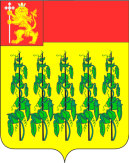 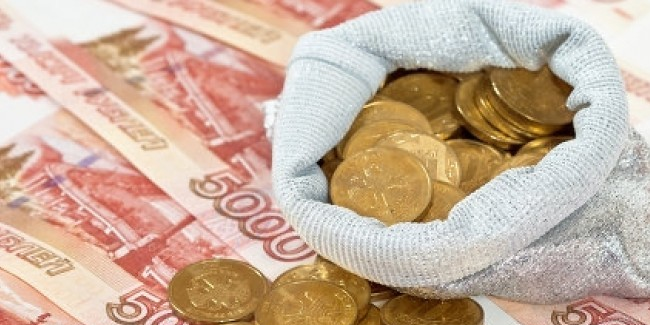 БЮДЖЕТ ДЛЯ ГРАЖДАН 
к отчету об исполнении бюджета муниципального образования Куприяновское 
за 2021 год, утвержденному
Решением Совета народных депутатов муниципального образования Куприяновское от 28.04.2022 № 25 «Об утверждении отчета об исполнении бюджета муниципального образования Куприяновское за 2021 год»
http://gorohovec.ru/reshenie-snd-mo-kupriyanovskoe-211110.html
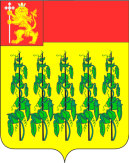 Уважаемые жители муниципального образования Куприяновское! 
Администрация муниципального образования Куприяновское представляет Вашему вниманию Отчет об исполнении бюджета муниципального образования Куприяновское за 2021 год в рамках проекта «Бюджет для граждан». 
	 Надеемся, что представление бюджета и бюджетного процесса в понятной для жителей  форме повысит уровень общественного участия граждан в бюджетном процессе муниципального образования Куприяновское. 

С уважением,  
глава администрации муниципального образования Куприяновское 
 С.И. Корявин
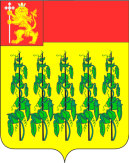 Что такое «Бюджет для граждан»?
«Бюджет для граждан» познакомит Вас с положениями основного финансового документа муниципального образования Куприяновское – отчете исполнения бюджета муниципального образования Куприяновское за 2021 год. 
Представленная информация предназначена для широкого круга пользователей и будет интересна и полезна жителям муниципального образования Куприяновское, так как бюджет муниципального образования затрагивает интересы каждого жителя сельского поселения.
                Граждане – и как  налогоплательщики, и как потребители общественных благ – должны быть уверены в том, что передаваемые ими в распоряжение государства средства используются прозрачно и эффективно, просят конкретные результаты как для общества в целом, так и для каждой семьи, для каждого человека.
                Мы постарались в доступной и понятной для граждан форме показать основные параметры бюджета сельского муниципального образования Куприяновское за 2021 год.
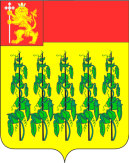 Цели бюджета для граждан
Раскрытие информации об бюджете муниципального образования
Повышение финансовой грамотности населения
Взаимодействие власти и гражданина, общественный контроль
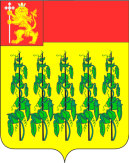 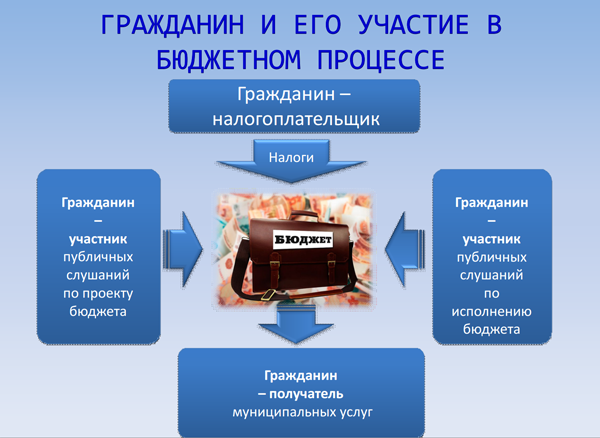 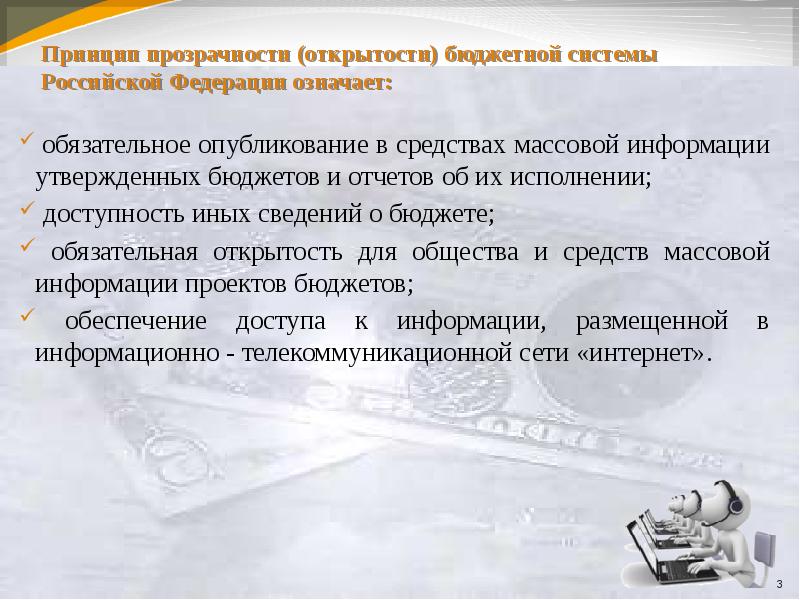 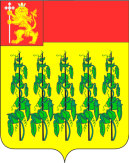 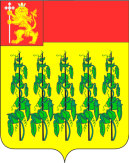 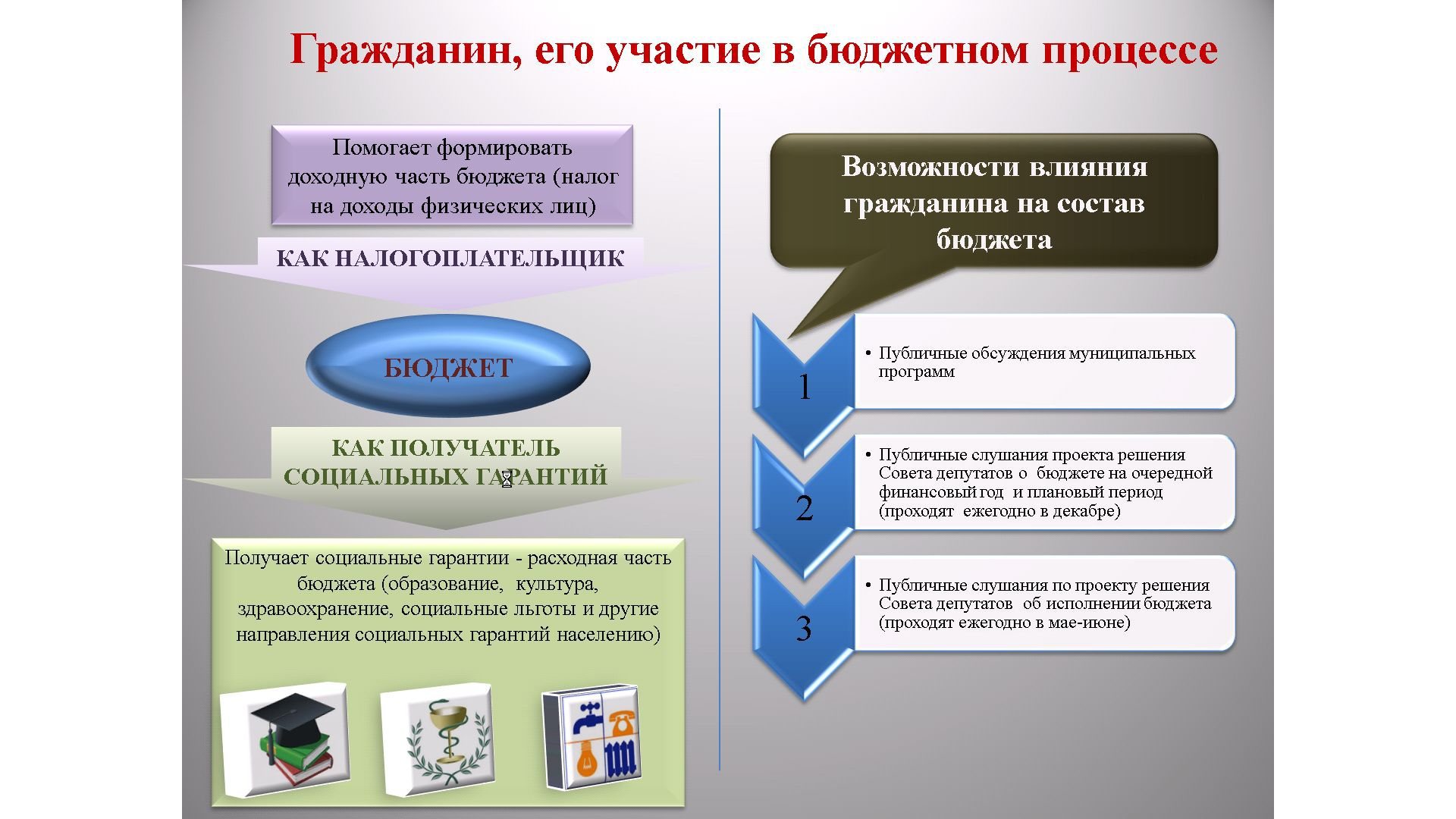 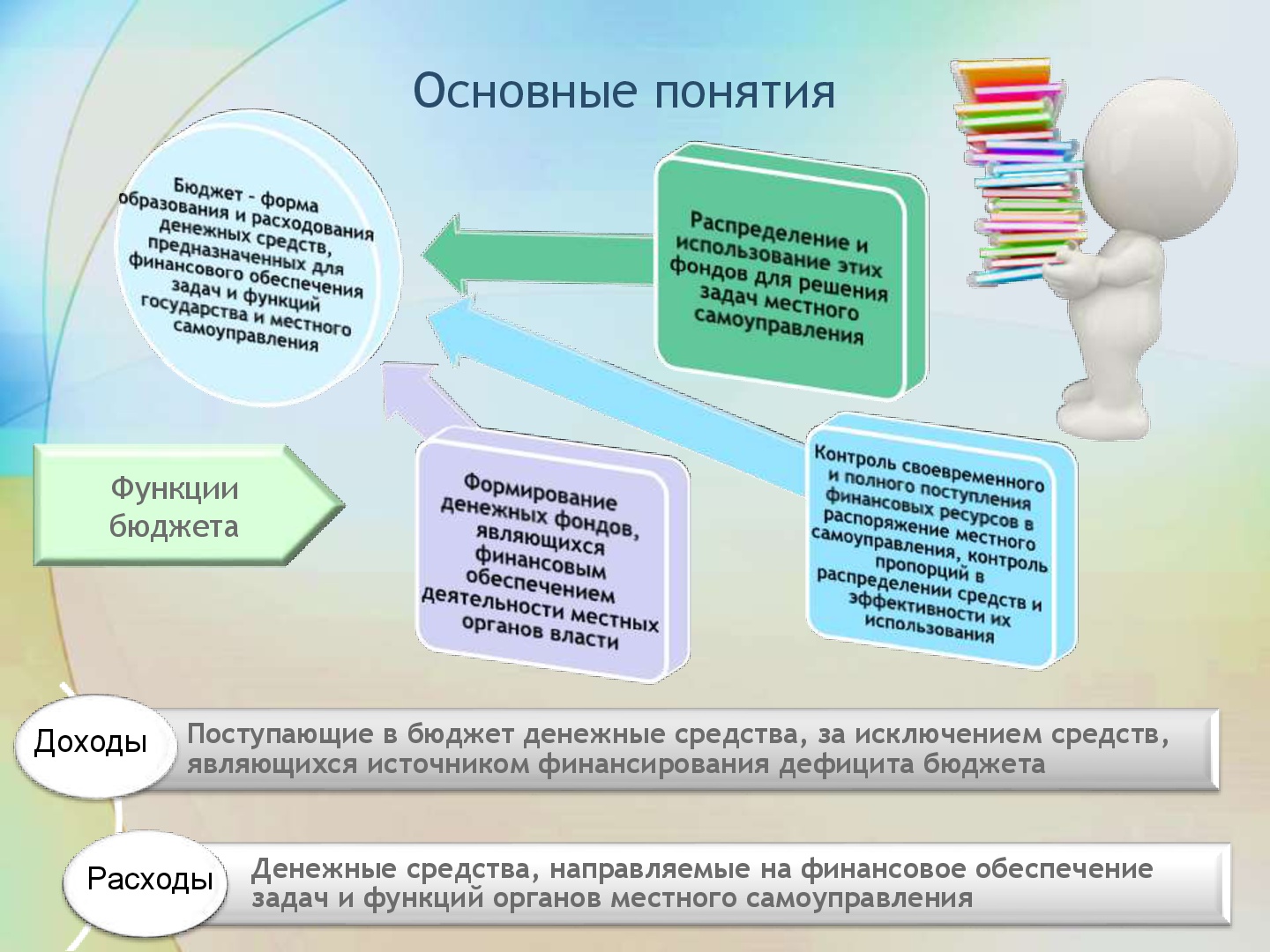 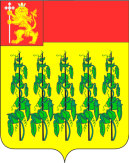 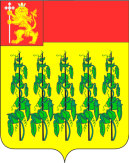 Основные понятия
Бюджет - форма образования и расходования денежных средств, предназначенных для финансового обеспечения задач и функций государства и местного самоуправления
Доходы бюджета - денежные средства поступающие в бюджет
Расходы бюджета - денежные средства, выплачиваемые из бюджета
Бюджетная система - совокупность федерального бюджета, бюджетов субъектов Российской Федерации, местных бюджетов и бюджетов государственных внебюджетных фондов
Межбюджетные трансферты - средства, предоставляемые одним бюджетом бюджетной системы другому бюджету бюджетной системы
Консолидированный бюджет - свод бюджетов бюджетной системы на соответствующей территории (без учета межбюджетных трансфертов между этими бюджетами)
Дефицит бюджета - превышение расходов бюджета над его доходами
Профицит бюджета - превышение доходов бюджета над его расходами
Бюджетный процесс – регламентируемая законодательством деятельность органов исполнительной власти, по составлению и рассмотрению проектов бюджетов, утверждению и исполнению бюджетов, контролю за их исполнением, осуществлению бюджетного учета, составлению, внешней проверке, рассмотрению и утверждению бюджетной отчетности
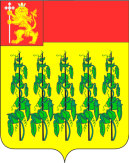 Какие бывают бюджеты?
Бюджеты семей
Бюджеты публично-правовых образований
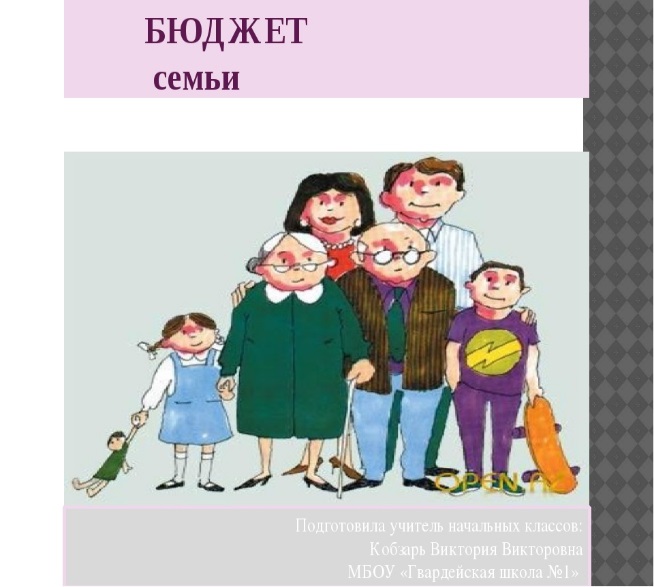 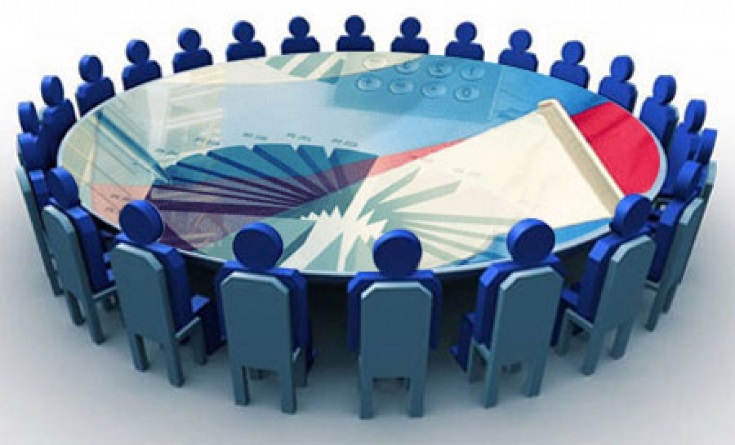 Доходы: заработная плата, премии и т.п. 
Расходы: оплата коммунальных услуг, расходы на питание, транспорт и т.п.
Бюджеты организаций
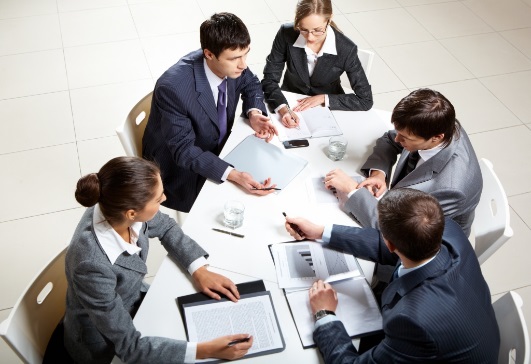 Российской Федерации (федеральный бюджет, бюджеты государственных внебюджетных фондов РФ)
Субъектов Российской Федерации
(региональные бюджеты, бюджеты территориальных фондов обязательного медицинского страхования)
Муниципальных образований
 (местные бюджеты муниципальных районов, городских округов, городских и сельских поселений)
Доходы: выручка от реализации и т.п.
Расходы: выплата заработной платы рабочим, закупка материалов.
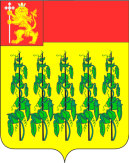 (без «двойного счета» межбюджетных трансфертов)
Бюджетная система Российской Федерации
Бюджетная система Российской Федерации или «бюджет расширенного правительства» (аналитическая категория)
Консолидированный бюджет Российской Федерации
Бюджеты государственных внебюджетных фондов
+
=
+
Государственные внебюджетные фонды Российской Федерации
Территориальные фонды обязательного медицинского страхования
Консолидированные бюджеты субъектов Российской Федерации
Федеральный бюджет
Бюджеты субъектов Российской Федерации
(региональные бюджеты)
Консолидированные бюджеты муниципальных районов
Бюджеты городских округов
Бюджеты поселений
Бюджеты районов
Доходы бюджета – это безвозмездные и безвозвратные 
поступления денежных средств в бюджет.
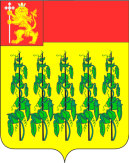 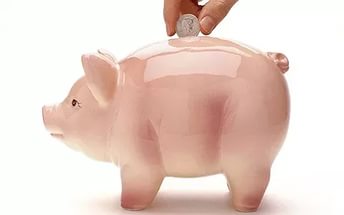 Доходы бюджета
Доходы бюджета
Налоговые доходы
Неналоговые доходы
Безвозмездные поступления
Поступления от уплаты налогов, установленных Налоговым кодексом Российской Федерации, например:
налог на доходы физических лиц;
 единый сельскохозяйственный налог;
Налог на имущество физических лиц;
- земельный налог.
Поступления от уплаты других пошлин и сборов, установленных законодательством, а также штрафов за нарушение законодательства, например:
доходы от использования муниципального имущества и земли;
 штрафные санкции;
 другие.
Поступления от других бюджетов бюджетной системы (межбюджетные трансферты), организаций, граждан (кроме налоговых и неналоговых доходов).
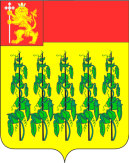 Структура доходов бюджета
Налоговые доходы
Доходы от предусмотренных законодательством Российской Федерации о налогах и сборах федеральных налогов и сборов, в том числе от налогов, предусмотренных специальными налоговыми режимами, региональных налогов, а также пеней и штрафов по ним
Неналоговые доходы
Поступающие в бюджет платежи за оказание государственных услуг, за пользование природными ресурсами, за пользование государственной собственностью, от продажи государственного имущества, а также платежи в виде штрафов и иных санкций за нарушение законодательства
Дотации, субсидии, субвенции, иные межбюджетные трансферты из федерального и областного бюджета, а также безвозмездные поступления от физических и юридических лиц
Безвозмездные поступления
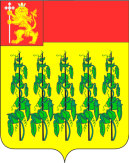 Федеральные, региональные и местные налоги
Налог - обязательный, индивидуально безвозмездный платеж, взимаемый с организаций и физических лиц в форме отчуждения принадлежащих им на праве собственности, хозяйственного ведения или оперативного управления денежных средств в целях финансового обеспечения деятельности государства и (или) муниципальных образований.
УСТАНОВЛЕНЫ НАЛОГОВЫМ КОДЕКСОМ РОССИЙСКОЙ ФЕДЕРАЦИИ
Виды налогов
Местные
Региональные
Федеральные
и обязательные к уплате на всей территории Российской Федерации, 
например: 
 Налог на прибыль организаций;
 Налог на доходы физических лиц;
 Акцизы.
и законами субъектов Российской Федерации и обязательны к уплате на соответствующих территориях субъектов РФ , например:
Налог на имущество организаций;
Транспортный налог.
и нормативными актами представительных органов муниципальных образований и обязательны к уплате на территориях соответствующих муниципальных образований, например:
Земельный налог;
Налог на имущество физических лиц.
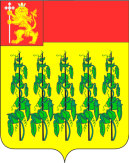 Нормативы зачисления налогов в бюджет муниципального образования Куприяновское
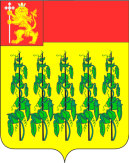 МЕЖБЮДЖЕТНЫЕ ТРАНСФЕРТЫ-
денежные средства, перечисляемые
из одного бюджета бюджетной системы РФ другому
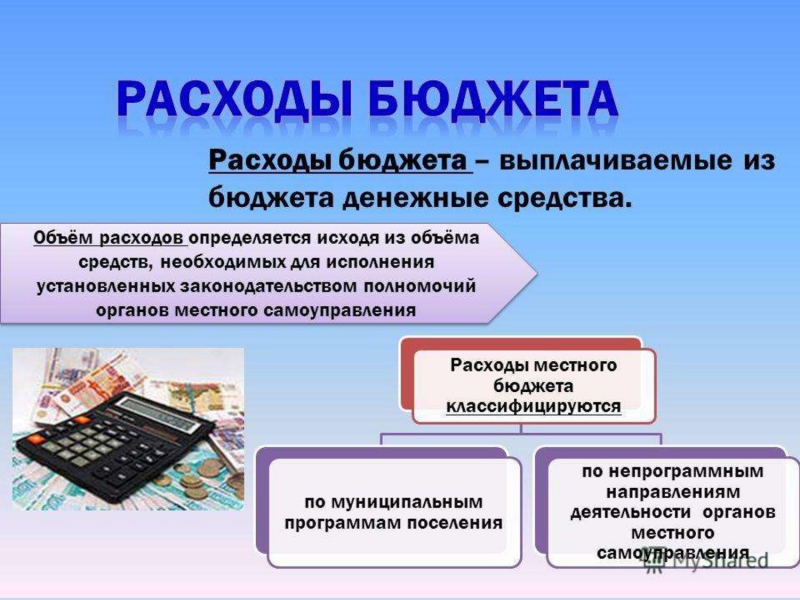 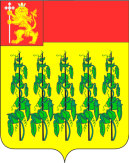 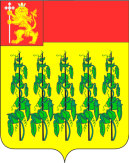 РАСХОДЫ БЮДЖЕТА - выплачиваемые из бюджета денежные средства
РАСХОДЫ
по муниципальным  программам
по
функциям
по
ведомствам
Ведомственная структура  включает в себя группировку  расходов бюджета, которая  отражает распределение
бюджетных средств по  главным распорядителям  средств бюджетов
Функциональная  классификация бюджетных
расходов отражает  направление средств на  выполнение конкретных  функций органов местного  самоуправления
Документ, определяющий  цели и задачи  муниципальной политики  в определенной сфере,
способы их достижения и  примерные объемы
используемых финансов
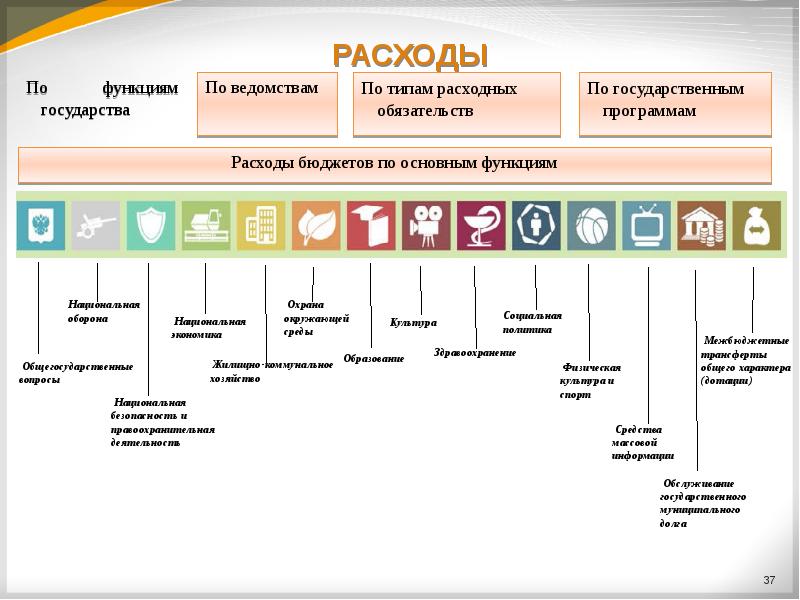 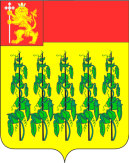 По муниципальным программам
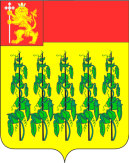 Структура расходов бюджетов
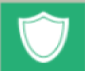 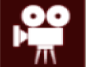 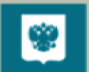 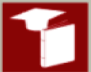 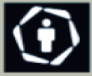 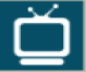 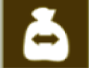 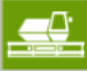 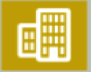 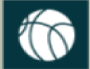 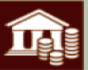 Общегосударст-венные вопросы
Социальная политика
Средства массовой информации
Межбюджетные трансферты
Национальная экономика
Образование
Обслуживание государственного и муниципального долга
Национальная безопасность и правоохранительная деятельность
Физическая культура и спорт
Культура, кинематография
Здравоохранение
Каждый из разделов классификации имеет перечень подразделов, которые отражают основные направления реализации соответствующей функции
Полный  перечень     разделов и подразделов классификации расходов  бюджетов  приведен в статье 21 Бюджетного кодекса Российской      Федерации
В составе разделов выделяются подразделы
27
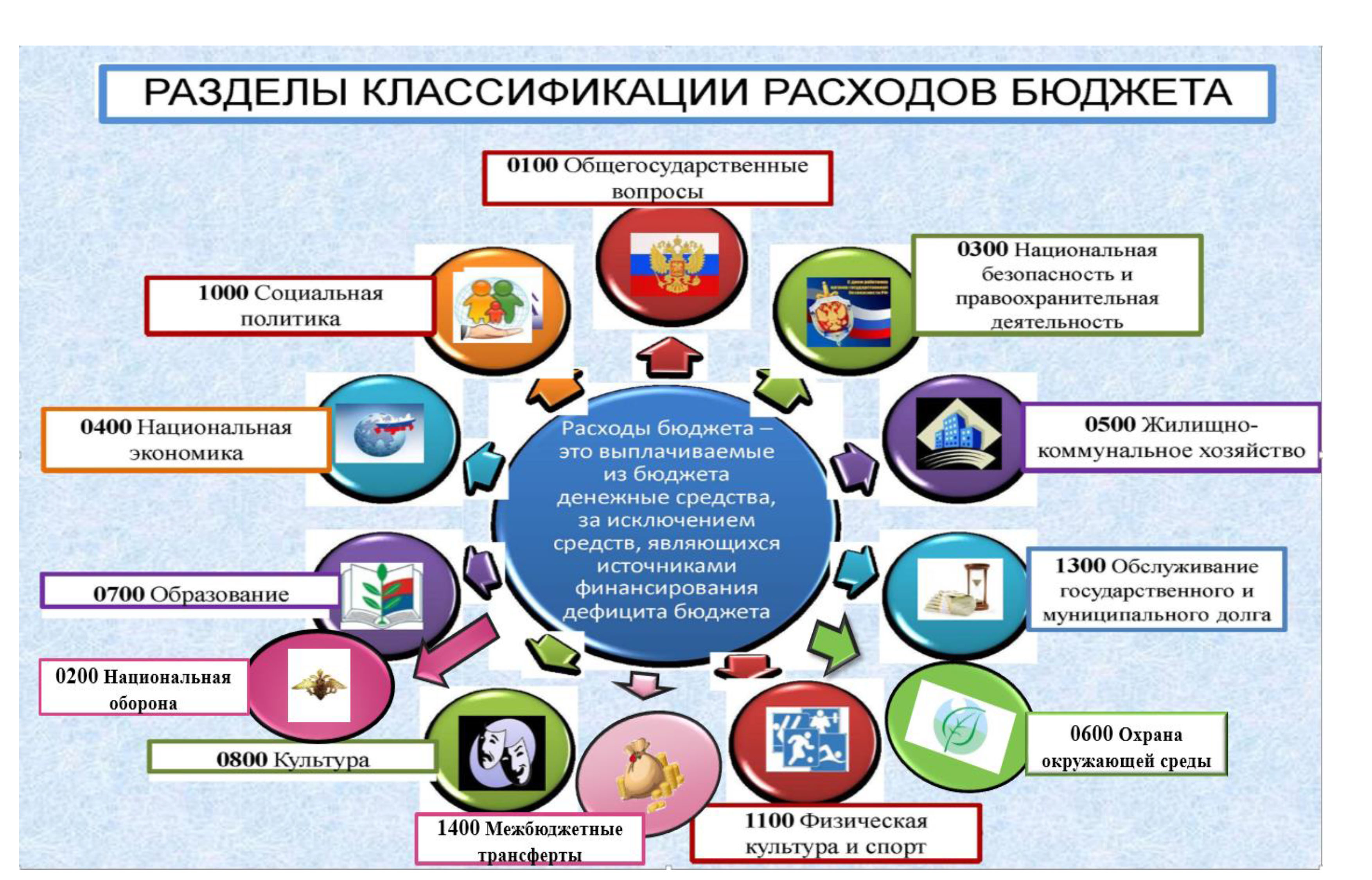 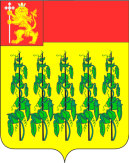 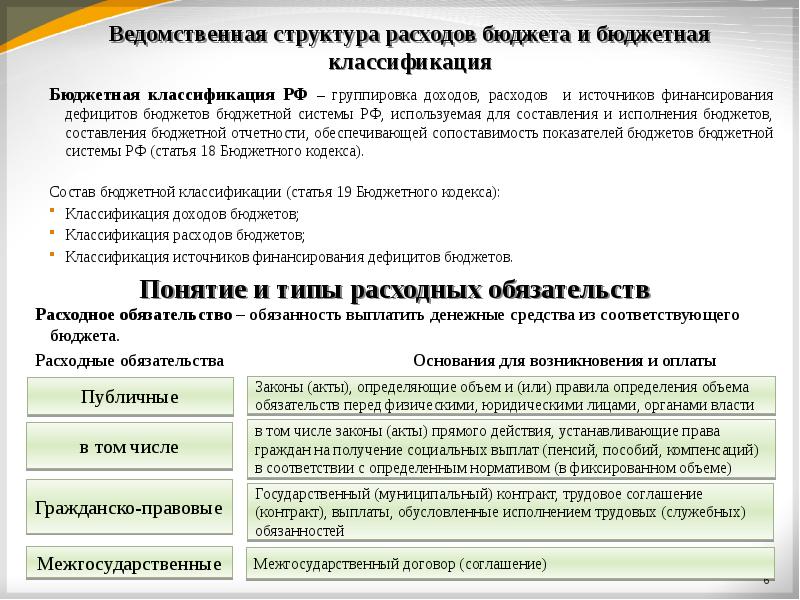 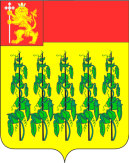 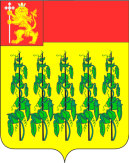 Вопросы местного значения, определены федеральным законодательством - Федеральным законом от 06.10.2003 N 131-ФЗ «Об общих принципах организации местного самоуправления в Российской Федерации».
Именно они являются основой для формирования перечня муниципальных программ и непрограммной деятельностью органов местного самоуправления. Программный бюджет  - это совокупность муниципальных программ, в котором распределение расходов осуществляется не по ведомственному принципу, а по программному.  
Основной формой отражения расходов местных бюджетов являются муниципальные программы. 
 Муниципальная программа - документ стратегического планирования, содержащий комплекс планируемых мероприятий, взаимоувязанных по задачам, срокам осуществления, исполнителям и ресурсам и обеспечивающих наиболее эффективное достижение целей и решение задач социально-экономического развития муниципального образования.
Расходы муниципального образования, не включенные в муниципальные программы,  являются расходами непрограммной деятельностью органов местного самоуправления.
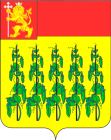 Полномочия каждого из органов местного самоуправления сельского поселения определены в ст. 14  Федерального закона от 06.10.2003 № 131-ФЗ «Об общих принципах организации местного самоуправления в Российской Федерации». В ч. 3 ст. 14 этого закона закреплен минимальный гарантированный перечень вопросов местного значения сельского поселения. В указанный перечень включены вопросы, предусмотренные пп. 1 - 3, 9, 10, 12, 14, 17, 19 (за исключением использования, охраны, защиты, воспроизводства городских лесов, лесов особо охраняемых природных территорий, расположенных в границах населенных пунктов поселения), 21, 28, 30, 33 ч. 1 ст. 14 :
1) составление и рассмотрение проекта бюджета поселения, утверждение и исполнение бюджета поселения, осуществление контроля за его исполнением, составление и утверждение отчета об исполнении бюджета поселения;
(п. 1 в ред. Федерального закона от 23.06.2014 N 165-ФЗ)
2) установление, изменение и отмена местных налогов и сборов поселения;
3) владение, пользование и распоряжение имуществом, находящимся в муниципальной собственности поселения;
9) обеспечение первичных мер пожарной безопасности в границах населенных пунктов поселения;
10) создание условий для обеспечения жителей поселения услугами связи, общественного питания, торговли и бытового обслуживания;
12) создание условий для организации досуга и обеспечения жителей поселения услугами организаций культуры;
14) обеспечение условий для развития на территории поселения физической культуры, школьного спорта и массового спорта, организация проведения официальных физкультурно-оздоровительных и спортивных мероприятий поселения;
17) формирование архивных фондов поселения;
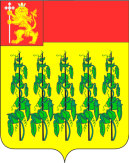 19) утверждение правил благоустройства территории поселения, осуществление контроля за их соблюдением, организация благоустройства территории поселения в соответствии с указанными правилами;
21) присвоение адресов объектам адресации, изменение, аннулирование адресов, присвоение наименований элементам улично-дорожной сети (за исключением автомобильных дорог федерального значения, автомобильных дорог регионального или межмуниципального значения, местного значения муниципального района), наименований элементам планировочной структуры в границах поселения, изменение, аннулирование таких наименований, размещение информации в государственном адресном реестре;
28) содействие в развитии сельскохозяйственного производства, создание условий для развития малого и среднего предпринимательства;
30) организация и осуществление мероприятий по работе с детьми и молодежью в поселении;
33) оказание поддержки гражданам и их объединениям, участвующим в охране общественного порядка, создание условий для деятельности народных дружин;
(п. 33 в ред. Федерального закона от 02.04.2014 N 70-ФЗ)
33.1) предоставление помещения для работы на обслуживаемом административном участке поселения сотруднику, замещающему должность участкового уполномоченного полиции;
(п. 33.1 введен Федеральным законом от 19.07.2011 N 247-ФЗ)
33.2) до 1 января 2017 года предоставление сотруднику, замещающему должность участкового уполномоченного полиции, и членам его семьи жилого помещения на период выполнения сотрудником обязанностей по указанной должности;
(п. 33.2 введен Федеральным законом от 19.07.2011 N 247-ФЗ)
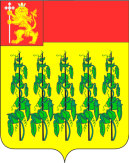 Законами субъекта Российской Федерации и принятыми в соответствии с ними уставом муниципального   района и уставами сельских поселений за сельскими поселениями могут закрепляться также другие вопросы из числа предусмотренных частью 1 статьи 14 Федерального закона от 6 октября 2003 года № 131-ФЗ «Об общих принципах организации местного самоуправления в Российской Федерации» городских поселений (за исключением вопроса местного значения, предусмотренного п. 23 ч. 1 указанной статьи). Законом Владимирской области от 14.11.2014 № 121-ОЗ «О закреплении за сельскими поселениями Владимирской области отдельных вопросов местного значения» закреплены за сельскими поселениями области следующие вопросы местного значения из числа предусмотренных частью 1 статьи 14 Федерального закона от 6 октября 2003 года N 131-ФЗ "Об общих принципах организации местного самоуправления в Российской Федерации" вопросов местного значения городских поселений:
1) обеспечение проживающих в поселении и нуждающихся в жилых помещениях малоимущих граждан жилыми помещениями, организация строительства и содержания муниципального жилищного фонда, создание условий для жилищного строительства, осуществление муниципального жилищного контроля, а также иных полномочий органов местного самоуправления в соответствии с жилищным законодательством;
(подп. 1 в ред. Закона Владимирской области от 16.02.2015 N 4-ОЗ)
2) участие в предупреждении и ликвидации последствий чрезвычайных ситуаций в границах поселения;
3) создание условий для массового отдыха жителей поселения и организация обустройства мест массового отдыха населения, включая обеспечение свободного доступа граждан к водным объектам общего пользования и их береговым полосам;
4) участие в организации деятельности по накоплению (в том числе раздельному накоплению) и транспортированию твердых коммунальных отходов;
(в ред. Законов Владимирской области от 06.05.2016 N 53-ОЗ, от 01.10.2019 N 85-ОЗ)
5) организация ритуальных услуг и содержание мест захоронения;
6) осуществление мероприятий по обеспечению безопасности людей на водных объектах, охране их жизни и здоровья;
7) осуществление мер по противодействию коррупции в границах поселения.
Результат исполнения  бюджета
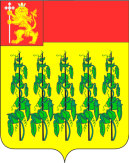 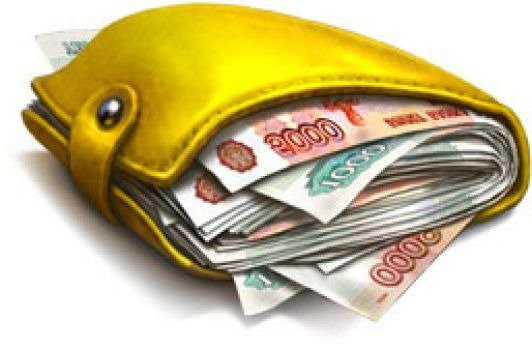 При превышении доходов над расходами принимается решение, как их использовать (например, накапливать резервы, остатки, погашать долг).
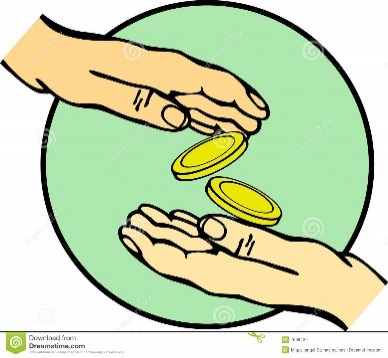 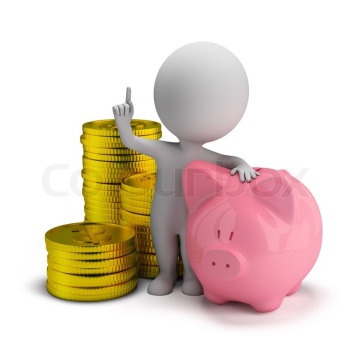 Профицит
Доходы
Расходы
При превышении расходов над доходами  принимается решение об источниках покрытия дефицита (например, использовать имеющиеся накопления, остатки, взять в долг).
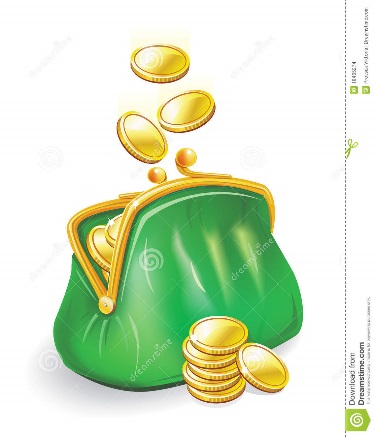 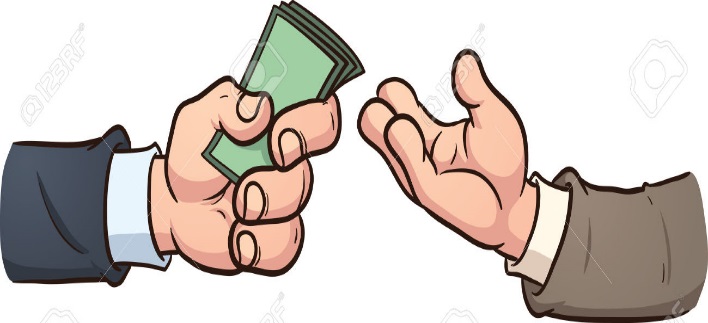 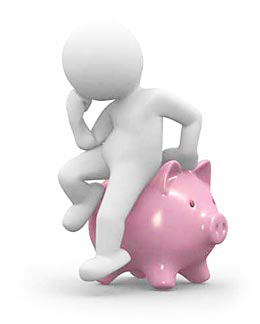 Дефицит
Муниципальный долг
Долговых обязательств, входящих в структуру муниципального долга муниципального образования Куприяновское за 2021 год, учет и регистрация которых осуществляется в муниципальной долговой книге, нет.
27
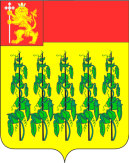 Бюджетный процесс в муниципальном образовании основывается на нормах Бюджетного кодекса РФ, бюджетного законодательства Владимирской области, Устава муниципального образования Куприяновское Гороховецкого района, принятого решением Советом народных депутатов муниципального образования Куприяновское от 26.01.2006 №1, а также Положения о бюджетном процессе, утвержденного решением Советом народных депутатов муниципального образования Куприяновское от 25.08.2008 года № 43 «Об утверждении Положения о бюджетном процессе в муниципальном образовании Куприяновское Гороховецкого района». 
Бюджетный процесс – ежегодное формирование и исполнение бюджета. 
Исполнение бюджета муниципального образования Куприяновское обеспечивается администрацией муниципального образования Куприяновское. 
Организация исполнения бюджета возлагается на финансовый орган муниципального образования Куприяновское. 
Кассовое обслуживание исполнения бюджета муниципального образования Куприяновское осуществляется органами  Федерального  казначейства. 
Годовой отчет об исполнении бюджета муниципального образования Куприяновское  утверждается решением  Совета народных депутатов муниципального образования Куприяновское.
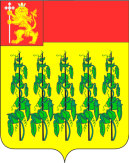 Бюджетный процесс –
ежегодное формирование и исполнение бюджета
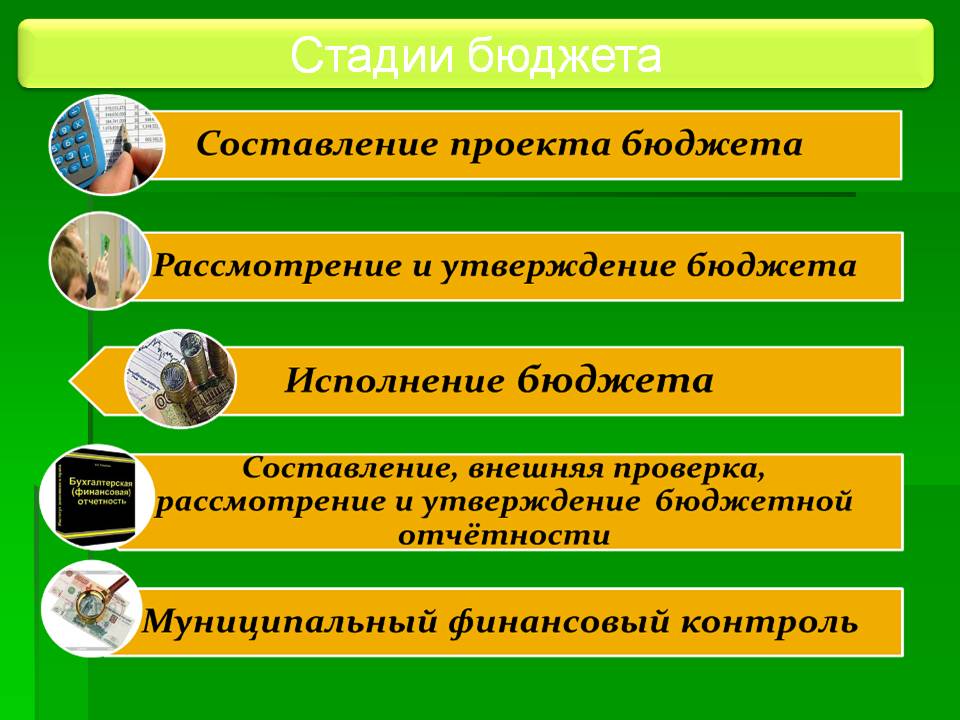 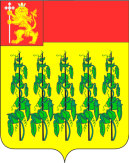 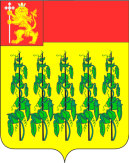 Этапы составления и утверждения отчета об исполнении бюджета муниципального образования Куприяновское
Формирование проекта отчета об исполнении бюджета муниципального образования Куприяновское регламентируется Положением о бюджетном процессе в муниципальном образовании Куприяновское Гороховецкого района, утвержденного решением Совета народных депутатов муниципального образования Куприяновское от 25.08.2008  43, и осуществляется администрацией муниципального образования Куприяновское.
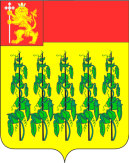 Этапы составления и утверждения отчета об исполнении бюджета муниципального образования Куприяновское
Администрация муниципального образования Куприяновское представляет проект отчета об исполнении бюджета муниципального образования Куприяновское отчетного финансового на рассмотрение в Совет народных депутатов муниципального образования Куприяновское не позднее 1 апреля текущего года. Глава муниципального образования Куприяновское, исполняющего полномочия председателя Совета народных депутатов муниципального образования направляет проект решения об исполнении бюджета в постоянную комиссию по бюджету, налогам и экономическим вопросам Совета народных депутатов муниципального образования Куприяновское  для внесения предложений и замечаний, а также в Счетную палату Владимирской области для внешней проверки с целью подготовки заключения. После получения заключения   о внешней проверке годового отчёта  об исполнении бюджета Совет народных депутатов МО Куприяновское    принимает  решение о назначении публичных слушаний по проекту решения об  утверждении отчёта об исполнении бюджета в соответствии с Положением  о проведении  публичных слушаний в муниципальном образовании Куприяновское Гороховецкого района.  На публичных слушаниях принимаются рекомендации по проекту решения Совета народных депутатов муниципального образования Куприяновское об утверждении отчета об исполнения бюджета и направляются в Совет народных депутатов муниципального образования Куприяновское.
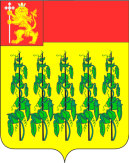 Этапы составления и утверждения отчета об исполнении бюджета муниципального образования Куприяновское
На основании рекомендаций участников публичных слушаний по проекту решения Совета народных депутатов муниципального образования Куприяновское об утверждении отчета об исполнении бюджета муниципального образования Куприяновское рассматривается на заседании Совета народных депутатов муниципального образования Куприяновское проект решения об исполнении бюджета в одном чтении. 
Отчет об исполнении бюджета муниципального образования Куприяновское утверждается решением Совета народных депутатов муниципального образования Куприяновское, которое подлежит обнародованию путем опубликования его в  информационном бюллетене «Куприяновский вестник» и подлежит размещению на официальном сайте администрации Гороховецкого  района.
Утверждение отчета об  исполнении бюджета
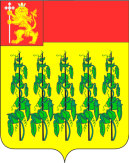 Бюджет Куприяновского сельского поселения Гороховецкого района на 2021 год был направлен на решение следующих ключевых задач:
обеспечение устойчивости и сбалансированности бюджетной системы в целях гарантированного исполнения действующих и принимаемых расходных обязательств
повышение эффективности бюджетной политики, в том числе 
за счет роста  налогового и неналогового потенциала, а также эффективности бюджетных расходов
соответствие финансовых возможностей Куприяновского сельского поселения ключевым направлениям развития
повышение роли бюджетной политики для поддержки экономического роста
повышение прозрачности и открытости бюджетного процесса
УВАЖАЕМЫЕ ЖИТЕЛИ МУНИЦИПАЛЬНОГО ОБРАЗОВАНИЯ КУПРИЯНОВСКОЕ!

Публичные слушания по проекту решения Совета народных депутатов муниципального образования Куприяновское «Об утверждении отчета об исполнении бюджета муниципального образования Куприяновское за 2021 год» состоялись 28 апреля 2022 года в 11.00   в здании администрации муниципального образования Куприяновское по адресу: 
г. Гороховец, ул. Тимирязева д.№ 3
И были приняты рекомендации по проекту решения Совета народных депутатов муниципального образования Куприяновское «Об утверждении отчета об исполнении бюджета муниципального образования Куприяновское за 2021 год», которые поддержаны решением Совета народных депутатов муниципального образования Куприяновское от 28.04.2022 № 22 (ссылка: http://gorohovec.ru/reshenie-snd-mo-kupriyanovskoe-21117.html) Благодарим участников публичных слушаний! 
С уважением,
глава муниципального образования Куприяновское                                                               
 И.В. Рыбакова
глава администрации муниципального образования Куприяновское                             
  С.И. Корявин
Обсудив проект решения Совета народных депутатов муниципального образования Куприяновское «Об утверждении отчета об исполнении бюджета муниципального образования Куприяновское за 2021 год», участники публичных слушаний 
 
рекомендуют:
 
 Совету народных депутатов муниципального образования Куприяновское принять решение Совета народных депутатов «Об утверждении отчета об исполнении бюджета муниципального образования Куприяновское за 2021 год» с учётом следующих предложений: 
принять меры для обеспечения долгосрочной сбалансированности и устойчивости бюджета муниципального образования Куприяновское, для чего: 
1) активизировать работу с главными администраторами (администраторами) доходов по повышению качества планирования доходов, их мобилизации и минимизации недоимки по платежам в бюджет; 
2) продолжить работу по участию муниципального образования Куприяновское в областных государственных программах, привлечению дополнительных поступлений из районного и областного бюджетов и от граждан через добровольные пожертвования; 
3) принять меры по сокращению объема недоимки и задолженности по платежам в бюджет;
4) усилить контроль за расходованием бюджетных средств с учетом обеспечения конечных результатов деятельности;
5) продолжить проведение землеустроительных и кадастровых работ, технической паспортизации для выявления невостребованных земель и незарегистрированных объектов недвижимости и организации их эффективного использования.

 Рекомендации приняты участниками публичных слушаний 28.04.2022.
Решение Совета народных депутатов от 28.04.2028 № 25 «Об утверждении отчета об исполнении бюджета муниципального образования Куприяновское за 2021 год»
http://gorohovec.ru/reshenie-snd-mo-kupriyanovskoe-211110.html
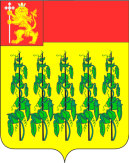 Исполнение бюджета муниципального образования Куприяновское за 2021 год
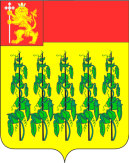 Основные параметры бюджета муниципального образования Куприяновское за 2021 год, тыс. руб.
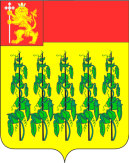 Источники финансирования дефицита  бюджета        тыс. рублей
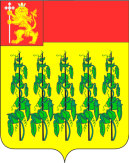 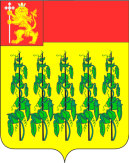 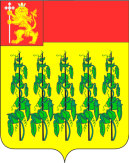 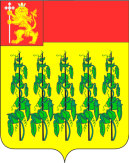 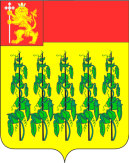 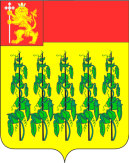 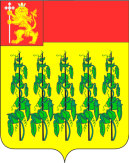 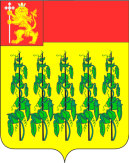 Налоговые доходы в бюджет муниципального образования Куприяновское за 2021 год по Сравнению С ДАННЫМИ 2020 ГОДА, тыс. руб.
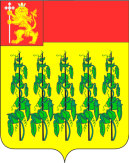 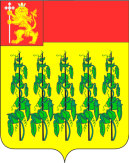 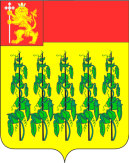 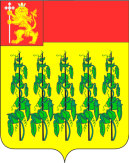 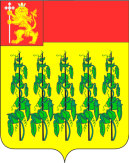 Поступление дотаций на сбалансированность местных бюджетов на объекты благоустройства в 2021 году из областного бюджета (в соответствии с постановлением Губернатора области от 22.03.2013 №319) в рамках поддержки инициатив граждан по сравнению с 2020 годом
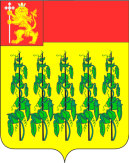 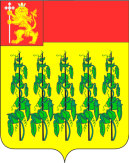 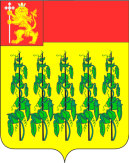 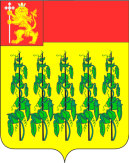 Динамика исполнения и структура расходной части муниципального образования Куприяновское за 2021 год, тыс. руб.
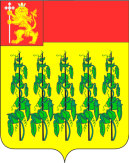 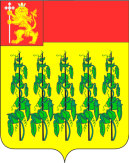 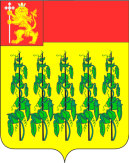 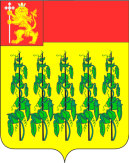 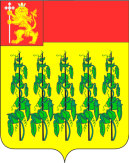 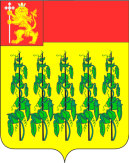 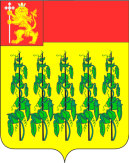 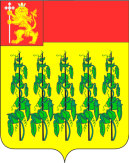 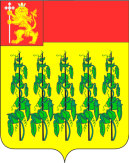 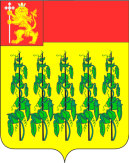 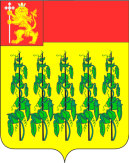 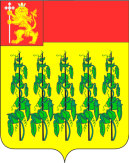 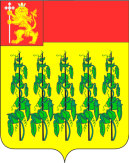 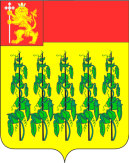 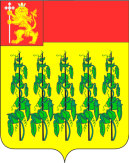 Программная деятельность расходов бюджета  муниципального образования Куприяновское
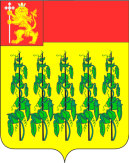 Муниципальные программы муниципального образования Куприяновское
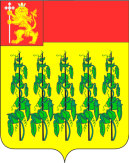 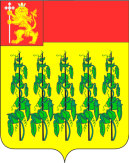 Информация о муниципальных программах, реализуемых муниципальным образованием Куприяновское в 2021 году
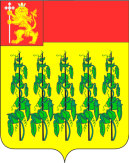 Муниципальная программа "Благоустройство населённых пунктов муниципального образования Куприяновское».  ОТЧЕТ ОБ ИСПОЛНЕНИИ ПРОГРАММЫ за 2021 год, тыс. руб.
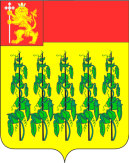 ОТЧЕТ ОБ ИСПОЛНЕНИИ ПРОГРАММЫ - Продолжение
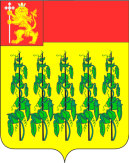 ОТЧЕТ ОБ ИСПОЛНЕНИИ ПРОГРАММЫ - Продолжение
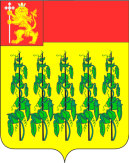 ОТЧЕТ ОБ ИСПОЛНЕНИИ ПРОГРАММЫ - Продолжение
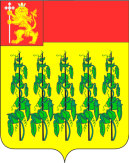 Значения индикаторов и показателей для достижения целей и задач муниципальной программы «Благоустройство населённых пунктов муниципального образования Куприяновское»  за 2021 год
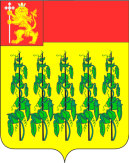 Муниципальная программа «Обеспечение первичных мер пожарной безопасности на территории муниципального образования Куприяновское»  ОТЧЕТ ОБ ИСПОЛНЕНИИ ПРОГРАММЫ за 2021 год
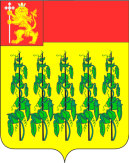 Муниципальная программа «Обеспечение первичных мер пожарной безопасности на территории муниципального образования Куприяновское»  ОТЧЕТ ОБ ИСПОЛНЕНИИ ПРОГРАММЫ за 2021 год (продолжение)
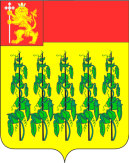 Значения индикаторов и показателей для достижения целей и задач муниципальной программы «Обеспечение первичных мер пожарной безопасности на территории муниципального образования Куприяновское»  за 2021 год
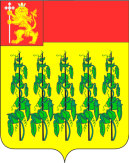 Муниципальная программа «Социальная политика муниципального образования Куприяновское» ".  ОТЧЕТ ОБ ИСПОЛНЕНИИ ПРОГРАММЫ  за 2021 год
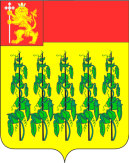 Муниципальная программа «Социальная политика муниципального образования Куприяновское» ".  ОТЧЕТ ОБ ИСПОЛНЕНИИ ПРОГРАММЫ  за 2021 год. Продолжение
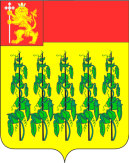 Муниципальная программа «Социальная политика муниципального образования Куприяновское» ".  ОТЧЕТ ОБ ИСПОЛНЕНИИ ПРОГРАММЫ  за 2021 год. Продолжение
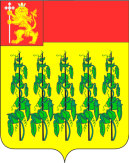 Значения индикаторов и показателей для достижения целей и задач муниципальной программы «Социальная политика муниципального образования Куприяновское» ". за 2021 год
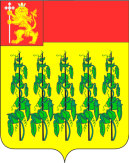 Значения индикаторов и показателей для достижения целей и задач муниципальной программы «Социальная политика муниципального образования Куприяновское» ". за 2021 год
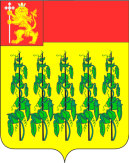 Муниципальная программа «Противодействие коррупции в муниципальном образовании Куприяновское».  ОТЧЕТ ОБ ИСПОЛНЕНИИ ПРОГРАММЫ  за 2021 год
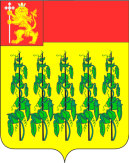 Муниципальная программа «Противодействие коррупции в муниципальном образовании Куприяновское».  ОТЧЕТ ОБ ИСПОЛНЕНИИ ПРОГРАММЫ  за 2021 год
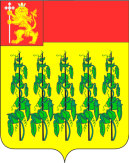 Муниципальная программа «Противодействие коррупции в муниципальном образовании Куприяновское».  ОТЧЕТ ОБ ИСПОЛНЕНИИ ПРОГРАММЫ  за 2021 год
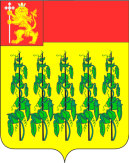 Значения индикаторов и показателей для достижения целей и задач муниципальной программы «Противодействие коррупции в муниципальном образовании Куприяновское» за 2021 год
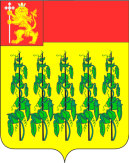 Значения индикаторов и показателей для достижения целей и задач муниципальной программы «Противодействие коррупции в муниципальном образовании Куприяновское» за 2021 год
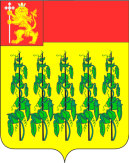 Значения индикаторов и показателей для достижения целей и задач муниципальной программы «Противодействие коррупции в муниципальном образовании Куприяновское» за 2021 год
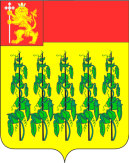 Муниципальная программа «Комплексное развитие сельских территорий муниципального образования Куприяновское на 2020– 2022 годы и на период  до 2025 года»   ОТЧЕТ ОБ ИСПОЛНЕНИИ ПРОГРАММЫ  за 2021 год
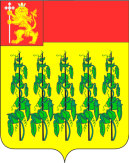 Значения индикаторов и показателей для достижения целей и задач муниципальной программы «Комплексное развитие сельских территорий муниципального образования Куприяновское на 2020– 2022 годы и на период до 2025 года»  за 2021 год
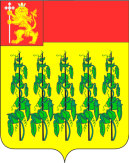 Муниципальная программа «Управление муниципальным имуществом и земельными ресурсами муниципального образования Куприяновское» ОТЧЕТ ОБ ИСПОЛНЕНИИ ПРОГРАММЫ за 2021 год
Муниципальная программа «Управление муниципальным имуществом и земельными ресурсами муниципального образования Куприяновское» ОТЧЕТ ОБ ИСПОЛНЕНИИ ПРОГРАММЫ за 2021 год
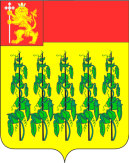 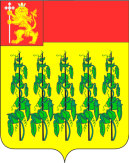 Значения индикаторов и показателей для достижения целей и задач муниципальной программы «Управление муниципальным имуществом и земельными ресурсами муниципального образования Куприяновское» за 2021 год
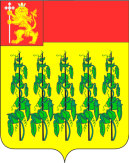 Значения индикаторов и показателей для достижения целей и задач муниципальной программы «Управление муниципальным имуществом и земельными ресурсами муниципального образования Куприяновское» за 2021 год
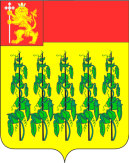 Муниципальная адресная программа «Переселение граждан из аварийного жилищного фонда муниципального образования Куприяновское». ОТЧЕТ ОБ ИСПОЛНЕНИИ ПРОГРАММЫ за 2021 год
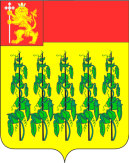 Значения индикаторов и показателей для достижения целей и задач муниципальной адресной программы «Переселение граждан из аварийного жилищного фонда муниципального образования Куприяновское» за 2021 год
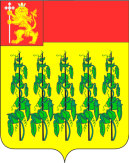 Муниципальная программа «Обеспечение муниципального управления в муниципальном образовании Куприяновское»
   ОТЧЕТ ОБ ИСПОЛНЕНИИ ПРОГРАММЫ  за 2021 год
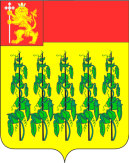 Муниципальная программа «Обеспечение муниципального управления в муниципальном образовании Куприяновское»
   ОТЧЕТ ОБ ИСПОЛНЕНИИ ПРОГРАММЫ  за 2021 год
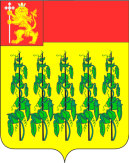 Значения индикаторов и показателей для достижения целей и задач муниципальной адресной программы «Обеспечение муниципального управления в муниципальном образовании Куприяновское» за 2021 год
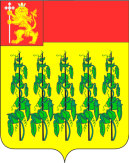 Значения индикаторов и показателей для достижения целей и задач муниципальной адресной программы «Обеспечение муниципального управления в муниципальном образовании Куприяновское» за 2021 год
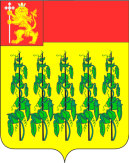 Инициативное бюджетирование с участием населения
1. Проект «ПОДДЕРЖКА ОБЩЕСТВЕННО ЗНАЧИМЫХ ПРОЕКТОВ ПО БЛАГОУСТРОЙСТВУ СЕЛЬСКИХ ТЕРРИТОРИЙ» в рамках реализации муниципальной программы «Комплексное развитие сельских территорий муниципального образования Куприяновское на 2020– 2022 годы и на период  до 2025 года»
Цель проекта – минимизация иждивенческих настроений со стороны населения и активизация его участия в местном развитии
Доля софинансирования Проекта населением составляет 30%. 

С участием материальных, трудовых и финансовых ресурсов граждан, общественных организаций, предпринимательского сообщества, муниципальных образований и грантов, предоставленных за счет средств федерального и областного бюджетов, реализовано 2 проекта, что позволило обустроить 2 комбинированные детские и спортивные площадки в д. Юрово и д. Арефино
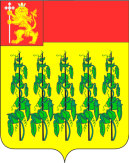 Инициативное бюджетирование с участием населения
2. Проект «Поддержка инициатив граждан и юридических лиц по решению вопросов местного значения: на благоустройство территорий сельских населенных пунктов»
Цель проекта – минимизация иждивенческих настроений со стороны населения и активизация его участия в местном развитии
Доля софинансирования Проекта населением составляет 50%. 
С 2013 года в соответствии с постановлением Губернатора области от 22.03.2013 № 319 выделяются средства на условиях 50% софинансирования из областного бюджета муниципальным образованиям, привлекшим добровольные пожертвования граждан и юридических лиц на поддержку местных инициатив по решению вопросов местного значения: на благоустройство сельских населенных пунктов, газоснабжение населения, а также ремонт и содержание автомобильных дорог местного значения к сельским населенным пунктам и в их границах. 
В 2021 году работа по привлечению добровольных пожертвований на решение вопросов местного значения проводилась в 20 населенных пунктах.
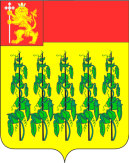 За 2021 год в бюджет муниципального образования Куприяновское поступили добровольные пожертвования в сумме 8 408,5 тыс. рублей, аналогичная сумма выделена из областного бюджета. Средства направлены на решение вопросов местного значения на благоустройство в 17 населенных пунктах, в том числе:
 на благоустройство и ремонт дорог в сумме в 16 нас. пунктах – 13 982,6 тыс. рублей, 
на установку детских игровых площадок в д. Арефино и д. Кондюрино– 992,6 тыс. рублей, 
на благоустройство колодцев в п. Галицы– 88,0 тыс. рублей, 
 на благоустройство кладбища в д. Кондюрино – 50,0 тыс. рублей, 
на благоустройство по озеленению в д. Слукино – 37,0 тыс. рублей, 
на благоустройство общественных территорий в д. Кондюрино - 908,0 тыс. рублей, 
на обустройство придорожного ограждения в д. Арефино – 40,0 тыс. рублей, 
на обеспечение первичных мер пожарной безопасности (очистка и углубление водоемов для пожаротушения в д. Ветельницы и д. Морозовка) – 582,0 тыс. рублей,
на обустройство спортивной площадки в д. Слукино – 120,8 тыс. рублей,
на обустройство малых архитектурных форм в д. Слукино – 16 тыс. рублей
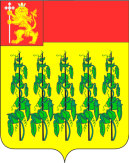 Реализация инициатив граждан в 2021 году на территории муниципального образования Куприяновское по постановлению Губернатора от 22.03.2013 № 319  за счет средств по добровольным пожертвованиям и средств из областного бюджета, тыс. руб.
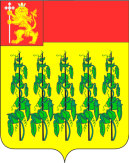 Реализация инициатив граждан в 2021 году на территории муниципального образования Куприяновское по постановлению Губернатора от 22.03.2013 № 319  за счет средств по добровольным пожертвованиям и средств из областного бюджета, тыс. руб.
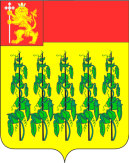 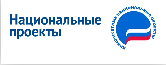 Реализация национальных проектов в муниципальном образовании Куприяновское
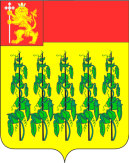 Информация об участии муниципального образования Куприяновское в реализации мероприятий национальных проектов в 2021 году
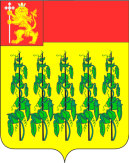 Информация об участии муниципального образования Куприяновское в реализации мероприятий национальных проектов в 2021 году
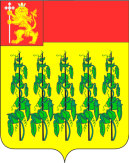 Информация об участии муниципального образования Куприяновское в реализации мероприятий национальных проектов в 2021 году
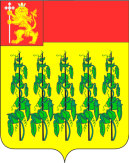 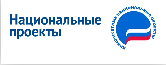 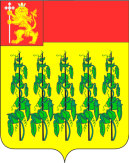 СПАСИБО ЗА ВНИМАНИЕ!
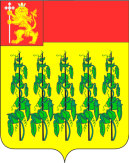 Обратная связь
Уважаемые пользователи!

 Направить  свои мнения и пожелания по работе  рубрики “Бюджет для граждан”  Вы можете по электронному адресу
kupr.grh@rambler.ru

или по адресу:
601481, Владимирская область,
 г. Гороховец, ул. Тимирязева, д. 3
Администрация муниципального образования Куприяновское
Тел. 8(49238) 2-28-21, факс 8(49238) 2-38-10

Ждем Ваших вопросов и предложений!